Universidad Técnica del NorteFacultad Ciencias de la SaludCarrera de Enfermería
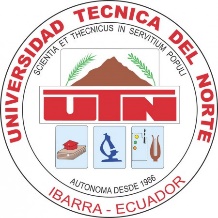 Tema: Factores de riesgo determinantes para neumonía en pacientes del servicio de neonatología del Hospital “Delfina Torres De Concha”, Enero – Diciembre 2016

Autor: Anderson Paúl Yaselga Quiguango 
Directora de tesis: Lic. Tatiana Vásquez MSC.
Planteamiento del problema
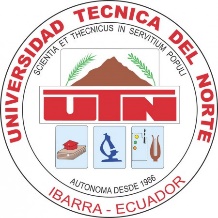 Formulación del problema
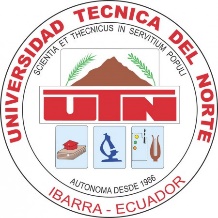 ¿Cuáles son los Factores de riesgo determinantes para neumonía en pacientes del servicio de neonatología del Hospital “Delfina Torres De Concha”, Enero – Diciembre 2016?
Justificación
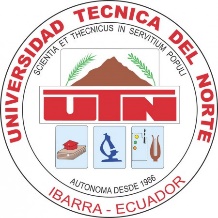 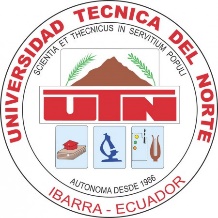 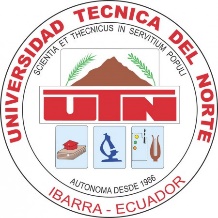 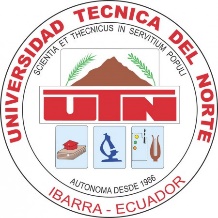 CAPITULO III
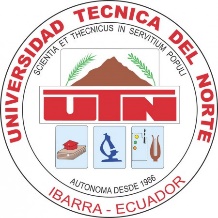 Marco referencial 
Marco contextual 
Marco conceptual 
Marco legal – ético
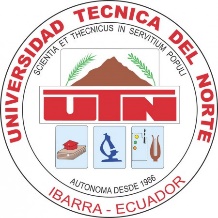 Marco Contextual
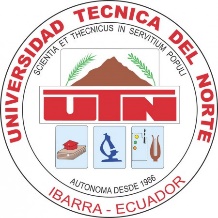 Marco conceptual
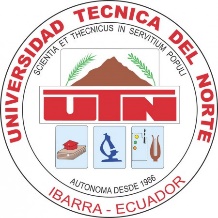 [Speaker Notes: NAC, ASOCIADA A LA VENTILACION, NOSOCOMIAL, POR ASPIRACION,  CONNATAL,]
MARCO ÉTICO Y LEGAL
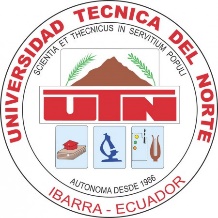 Metodología de la investigación
Metodología de investigación
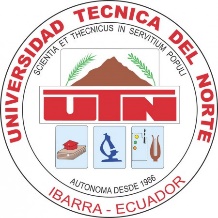 Operacionalización de variables
POBLACIÓN
Criterios de inclusión
Métodos de recolección de datos
Universo
Criterios de Exclusión
Check List
Muestra
Análisis de datos
Variables
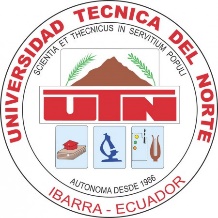 Capitulo IV
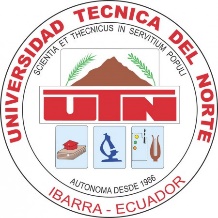 Resultados de Investigación
Gráfico 1: Lugar de procedencia
Romero D,E. Landmann Szwarcwald C. Crisis económica y mortalidad infantil en Latinoamérica.  Scielo. 2014
Gráfico 2: Etnia
[Speaker Notes: Según el censo 32% afroecuatoriano, 37%mestizo 10%negro 1% indígena]
Gráfico 3: Género
Pozo Flores. J,A. Incidencia y Factores de Riesgo de la Neumonía Connatal en la Unidad de Cuidados Intensivos Neonatales del Hospital . 2015. Dr. Abel Gilbert Pontón.  Repositorio Universidad de Guayaquil
[Speaker Notes: 61% masculino]
Gráfico 4: Peso al nacer
Aveiga Flores W,J. Factores de Riesgo de Neumonía Grave en niños menores de 5 Años Ingresados en el servicio de Pediatría del Hospital Provincial General de Latacunga. Repositorio digital Universidad Técnica de Ambato. 2013
[Speaker Notes: 70% peso normal]
Gráfico 5: Tipo de alimentación
Margel Álvarez P. Propuesta de Intervención para promover una práctica correcta de la lactancia materna exclusiva en adolescentes embarazadas de Santo Tomas Ajusto. Scielo. 2014
[Speaker Notes: Inmunoglobulina A]
Gráfico 6: Edad de la madre
Valdés Roque AI, Martínez Canalejo H. Actitudes y Prácticas ante las Infecciones Respiratorias Agudas de sus Hijos. Rev Panam Salud Publica. 2013
[Speaker Notes: EL RIESGO DE MORTALIDD PERINATAL AUMENTA DEPENDIENDO DEL EXTREMO DEL GRUPO DE EDAD FERTIL]
Gráfico 7: Nivel de estudio
Romos Pinos E,E. Factores de riesgo de neumonía en niños menores de cinco años ingresados en el hospital provincial Puyo. Repositorio Institucional de la Escuela Superior Politécnica de Chimborazo. 2009
[Speaker Notes: 21%]
Gráfico 8: Tipo de parto
Llerena Jínez M. Estrategia educativa para la neumonía neonatal en el área de neonatología del hospital provincial general Latacunga. Repositorio Institucional UNIANDES. 2015.
[Speaker Notes: 67% vaginal y 32% pro cesárea strptococcus agalactia responsable del 57% de casos]
Gráfico 9: Lugar de parto
Llerena Jinez M.Estrategia educativa para la neumonía neonatal en el área de neonatología del hospital provincial general LatacungaRepositorio Institucional UNIANDES. 2015
[Speaker Notes: 89% de partos se dieron a nivel hospitalario]
Gráfico 10: Oxigenoterapia
[Speaker Notes: Aparece el daño a partir del segundo a cuarto dia de exposición al O2]
Gráfico 11: Días de hospitalización
Capitulo V
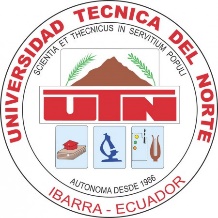 Conclusiones y recomendaciones
Conclusiones:
Luego de haber realizado la investigación podemos concluir que los neonatos en su mayoría fueron hijos de madres de etnia mestiza, provenientes del área rural, con edades fértiles comprendidas entre los 18 a 35 años; que tienen un nivel de educación básica, en su mayoría acudieron a una institución de salud a realizar su parto, predominando el parto por vía vaginal, seguido por la cesárea; sin embargo no se encontró diferencia porcentual significativa entre estos dos métodos como factor de riesgo para la aparición de neumonía.
En cuanto a los neonatos podemos decir que el sexo masculino fue el más afectado, su edad gestacional fue a término en su mayoría con un peso normal, los recién nacidos hospitalizados con neumonía tuvieron una estadía promedio de 1 -2 semanas de internación; en pocos casos se emplearon técnicas invasivas como la ventilación mecánica para la suplementación de oxígeno, el mismo que solo se usó por una semana como tratamiento y su alimentación exclusiva fue la leche materna.
Recomendaciones:
Al hospital se realicen capacitaciones continuas con respecto al manejo adecuado de formularios y registros; al personal de Neonatología, continuar con las investigaciones dentro del área para identificar factores de riesgo y reducir la morbi-mortalidad neonatal; así como realizar seguimiento a los recién nacidos que hayan egresado luego de haber superado este tipo de patologías
A los profesionales, los cuales brindan atención primaria en salud enfaticen su trabajo en la prevención de este tipo de enfermedades en los recién nacidos, si bien en nuestro estudio existieron muchos factores de riesgo no modificables, se puede realizar vigilancia a las gestantes que presenten algún tipo de los factores descritos dentro de la investigación.
A los estudiantes de enfermería de la Universidad Técnica del Norte que realizan su internado rotativo realizar un estricto cumplimiento de normas y protocolos de salud implementados dentro de estos servicios, así como la capacitación apropiada antes de su respectiva rotación en esta área.